What You Really Need to Know about Working with Commercial Insurance Plans
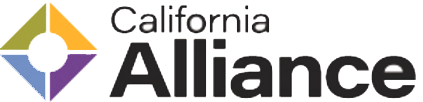 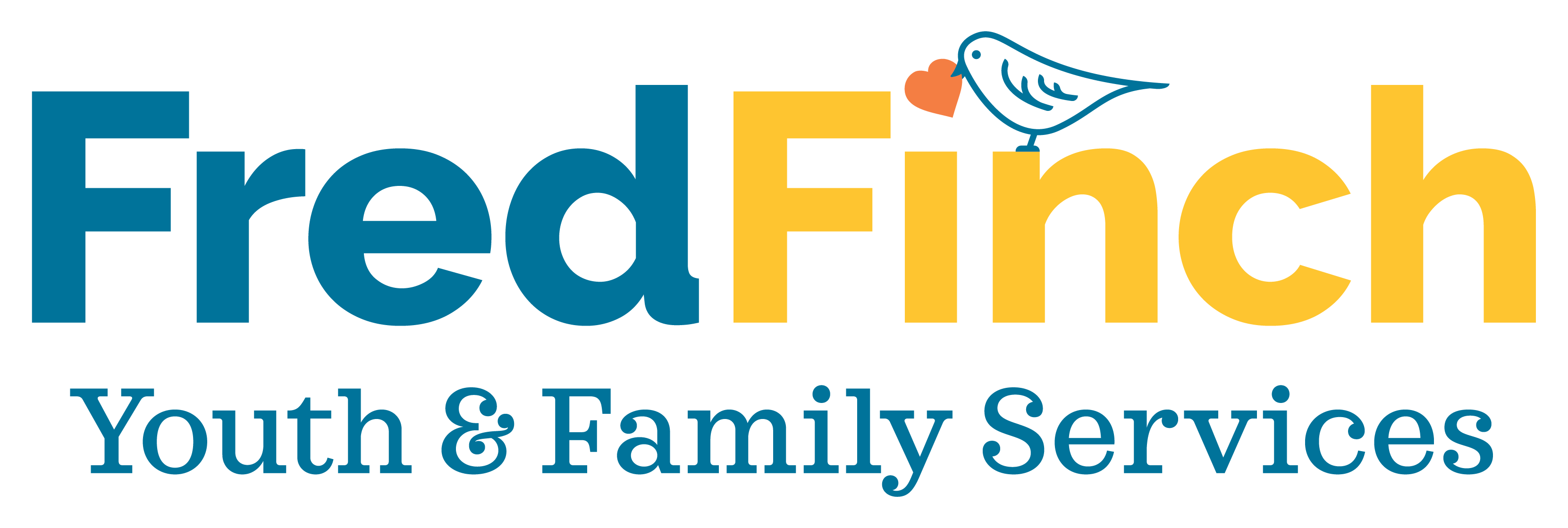 February 25, 2021
Tom Alexander
 Fred Finch Youth & Family Services President & CEO
Some organizational things to consider before moving forward with Commercial Insurance business
First Things First
What you really need to know…
Define your objectives:
Diversifying your finding base
Expanding access to your services
Building or creating innovation
What strategic goals and objectives are you considering?
What you really need to know…
Mission & Values 
Current expertise and capacities
Board priorities
Agreement with bylaws
Current employee culture
Does the strategy align?
What you really need to know…
Mission drift  
Tax exempt status and unrelated business income
Strategy out of alignment
Potential Pitfalls
What you really need to know…
Source: http://www.4lenses.org/setypology/mission_drift
Counties                              
Donors/Volunteers
Employees
Stakeholder Revolt!
What you really need to know…
Excellent Opportunities for innovation and quality
New and diverse funding streams
Reaching new kids and families
Summary
What you really need to know…